Figure 3. Blockade of the 5-HT-induced excitations in putative GABAergic neurons by the 5-HT3 ...
Cereb Cortex, Volume 14, Issue 12, December 2004, Pages 1365–1375, https://doi.org/10.1093/cercor/bhh097
The content of this slide may be subject to copyright: please see the slide notes for details.
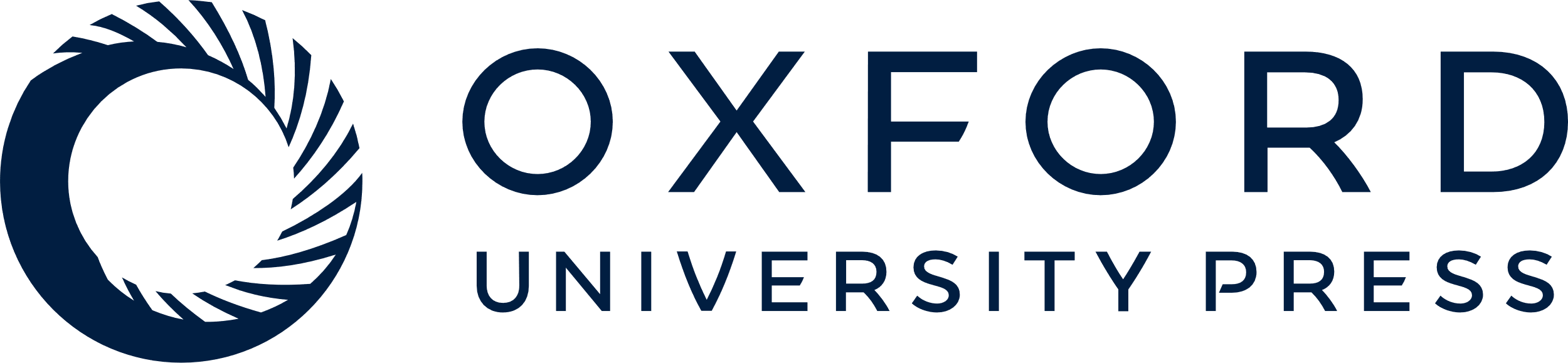 [Speaker Notes: Figure 3. Blockade of the 5-HT-induced excitations in putative GABAergic neurons by the 5-HT3 antagonists ondansetron and tropisetron. (A) Raster display and PSTHs of a neuron in basal conditions and after the administration of ondansetron (0.5–2 mg/kg i.v. cumulative doses; injection time shown by arrows in the raster display). Note the complete suppression of the DR-induced orthodromic excitation by ondansetron. Each PSTH corresponds to 200 triggers; bin size 4 ms. (B) Raster display and PSTHs of a neuron in basal conditions and after the administration of tropisetron (0.5–1 mg/kg i.v. cumulative doses; injection times shown by arrows in the raster display). Note the marked suppression of the DR-induced orthodromic excitation induced by tropisetron. Each PSTH corresponds to 100 triggers; bin size 4 ms. The brackets denote the times in the raster displays at which PSTH have been constructed. x-axis units are in seconds.


Unless provided in the caption above, the following copyright applies to the content of this slide:]